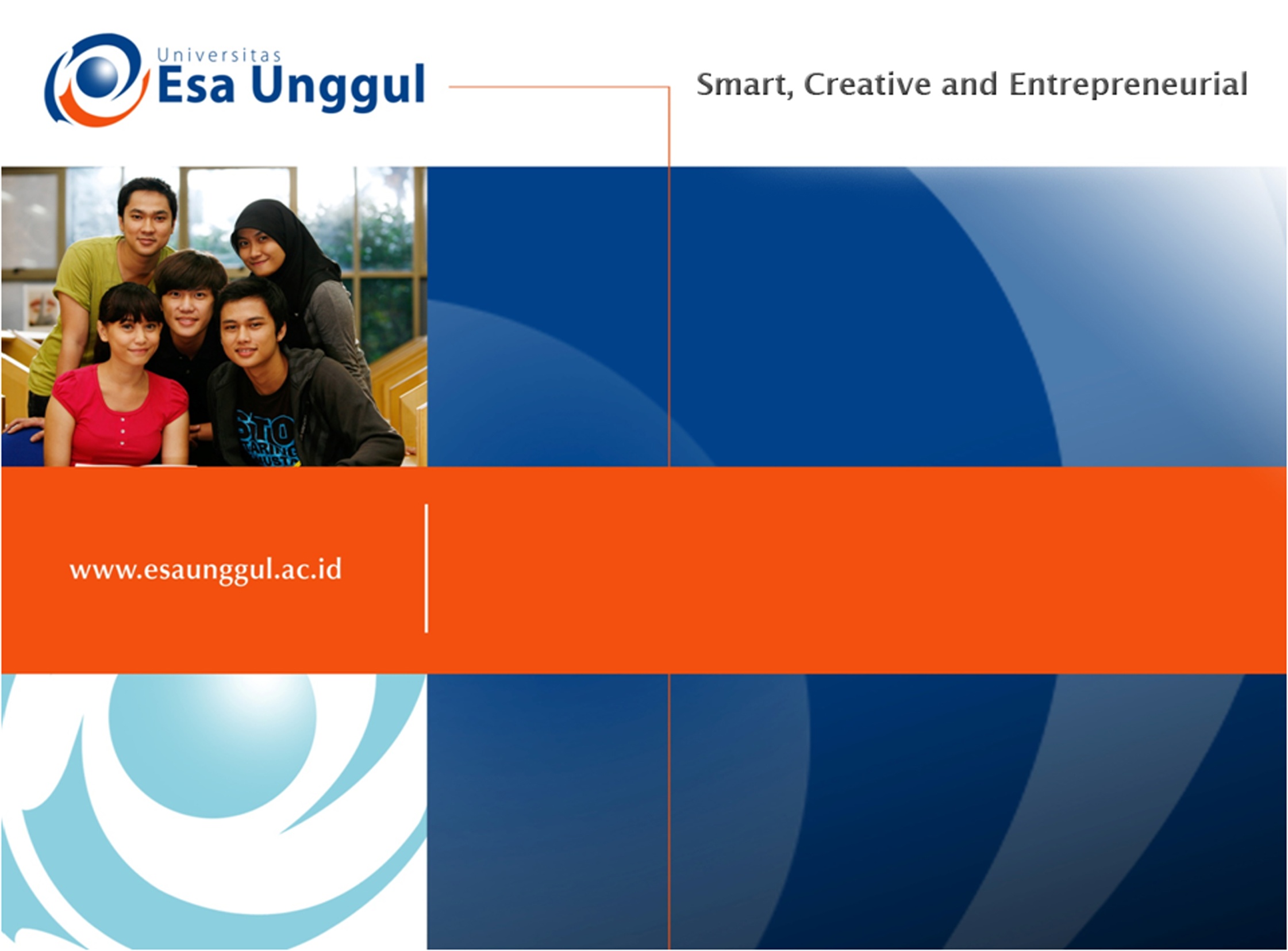 DESIGNING CURRICULUM (PRACTICE)
SESSION 14

SRI LESTARI, S.Pd, M.A.
ENGLISH EDUCATION DEPT.
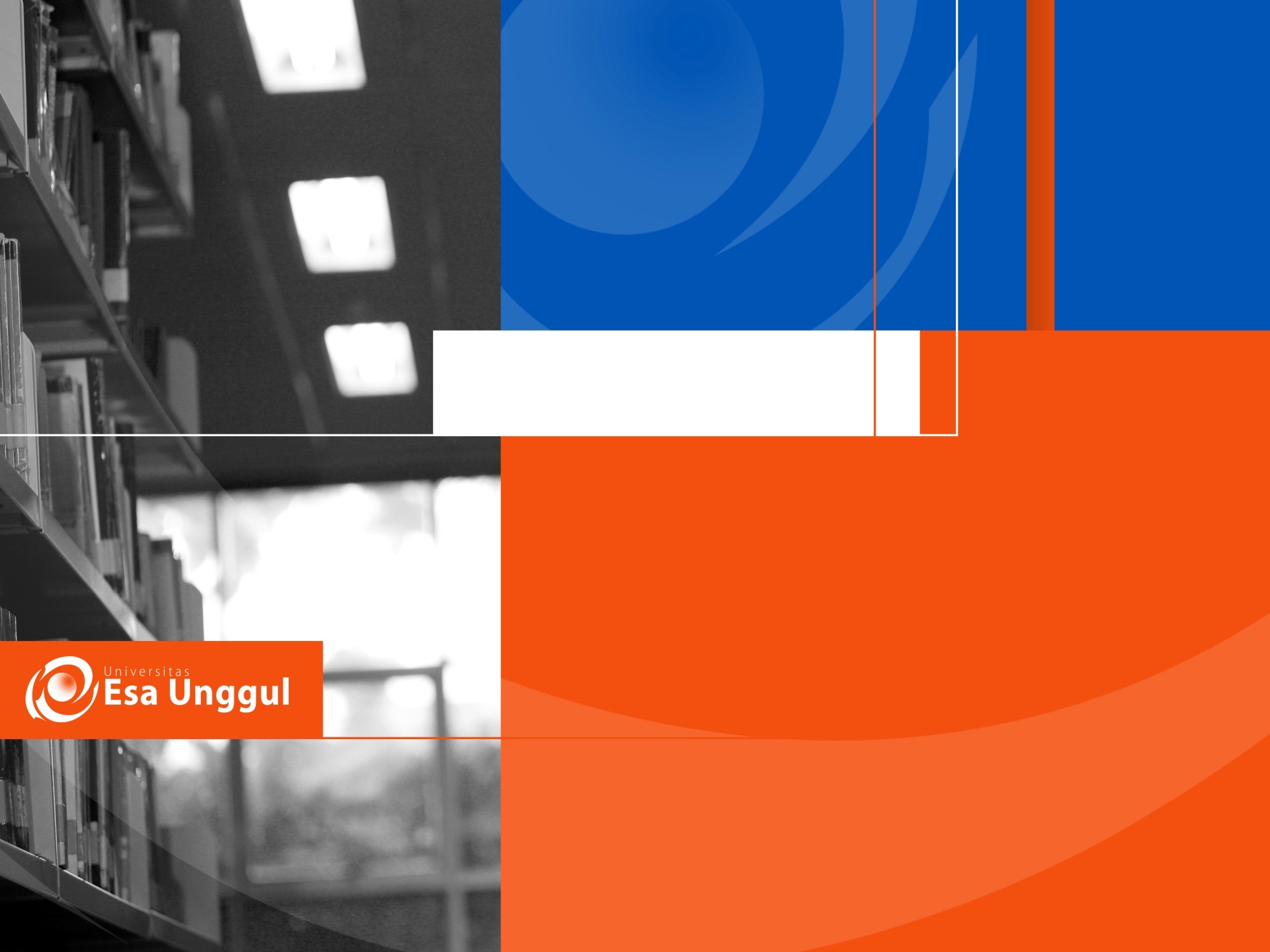 The objectives
01. Students are able to design a curriculum (syllabus) from the needs analysis

2. Students are able to develop a curriculum (or syllabus) from a content standards in Kurikulum 2013
PRACTICAL SESSION
In this session you are to choose:
Developing a curriculum (or syllabus) based on the content standards of Kurikulum 2013 (choose English subject) 
Designing a curriculum (or syllabus) based on a needs analysis
THE PROCEDURES - 1
Choose one ‘Kompetensi dasar and Kompetensi Inti of Bahasa Inggris subject (from Standar Isi Kurikulum 2013)
Develop a syllabus from the chosen competences
Follow the steps of developing syllabus (session 11)
THE PROCEDURES - 2
Suppose you are to open a class of an English course
Do a needs analysis of your learners (follow the steps as in session 13)
Design a curriculum for your class program